Vita, vita naša škola gori gre!
Prezentacija u sklopu Zavičajne nastave Medicinske škole Pula 2023/2024
Učenici su učili pisati glagoljicu i na glagoljici motivirano ispisivali plakate
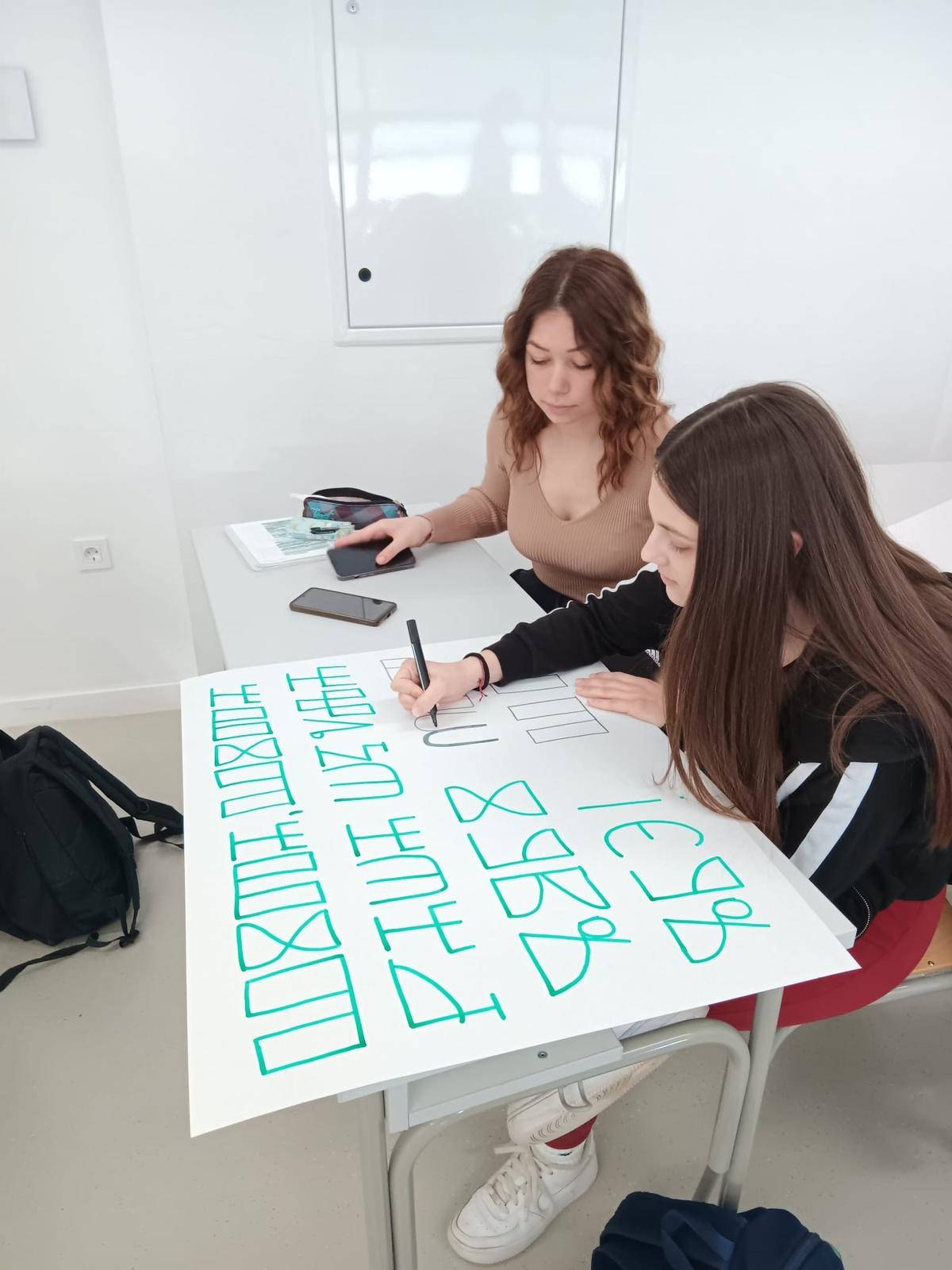 Tijekom nastavne godine:
Koncentracija i  motiviranost kod izrade plakata nije nedostajala kod učenica 3d razreda.
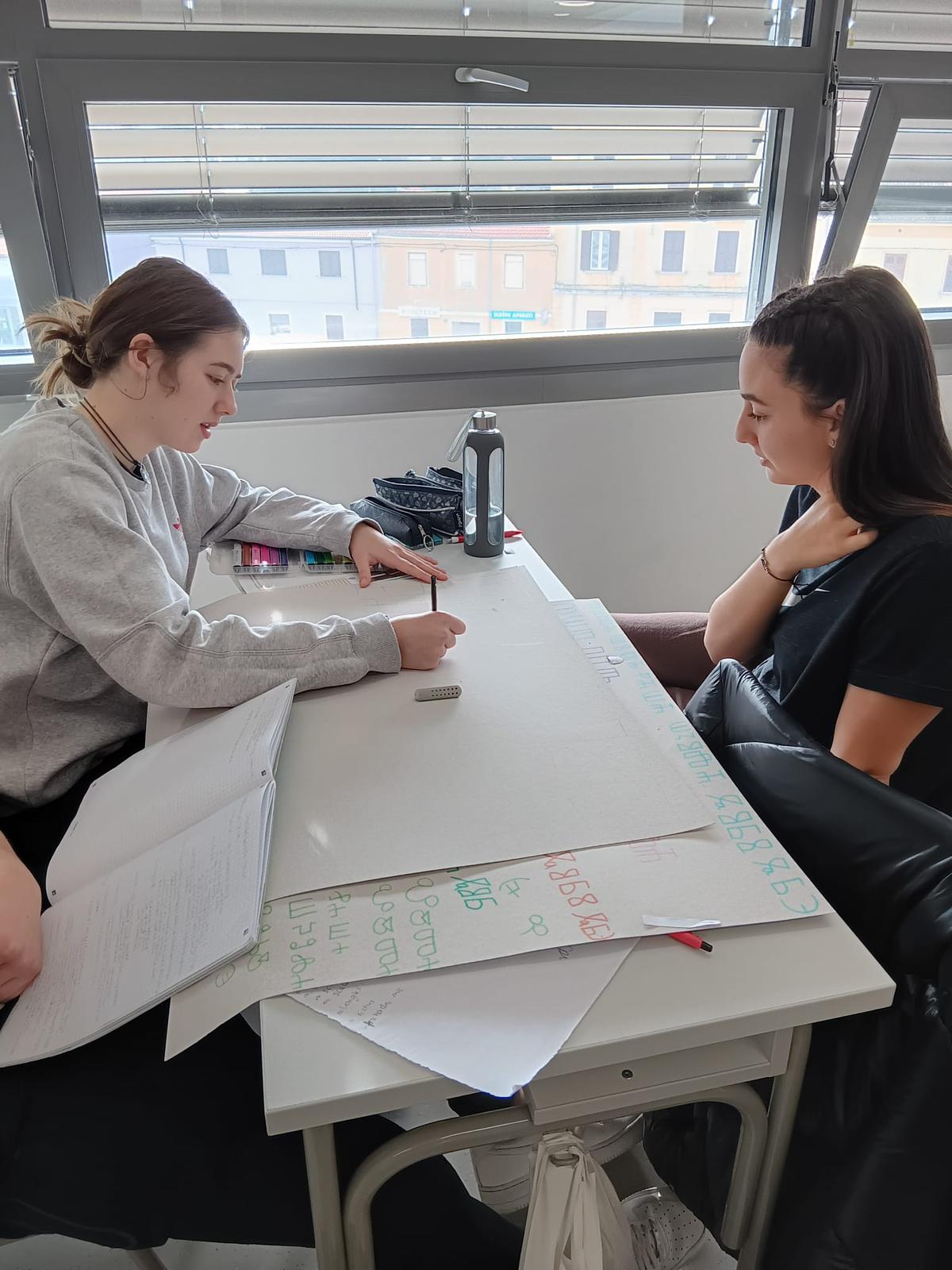 Učenice vježbaju pisati glagoljicu
Izradili smo i označivače stranica! Učenici su najprije pisali na glagoljici naslov našeg projekta (Vita, vita naša škola gori gre) i nakon toga smo ih pažljivo izrezali kako bi bili uredni te ih plastificirali.
Izlet u Roč i Hum povodom našeg projekta u sklopu Zavičajne nastave: ulazak u Roč uz pratnju vodiča
Mali, zajednički predah pod ladonjom u Roču
Posjetili smo glagoljašku tiskaru
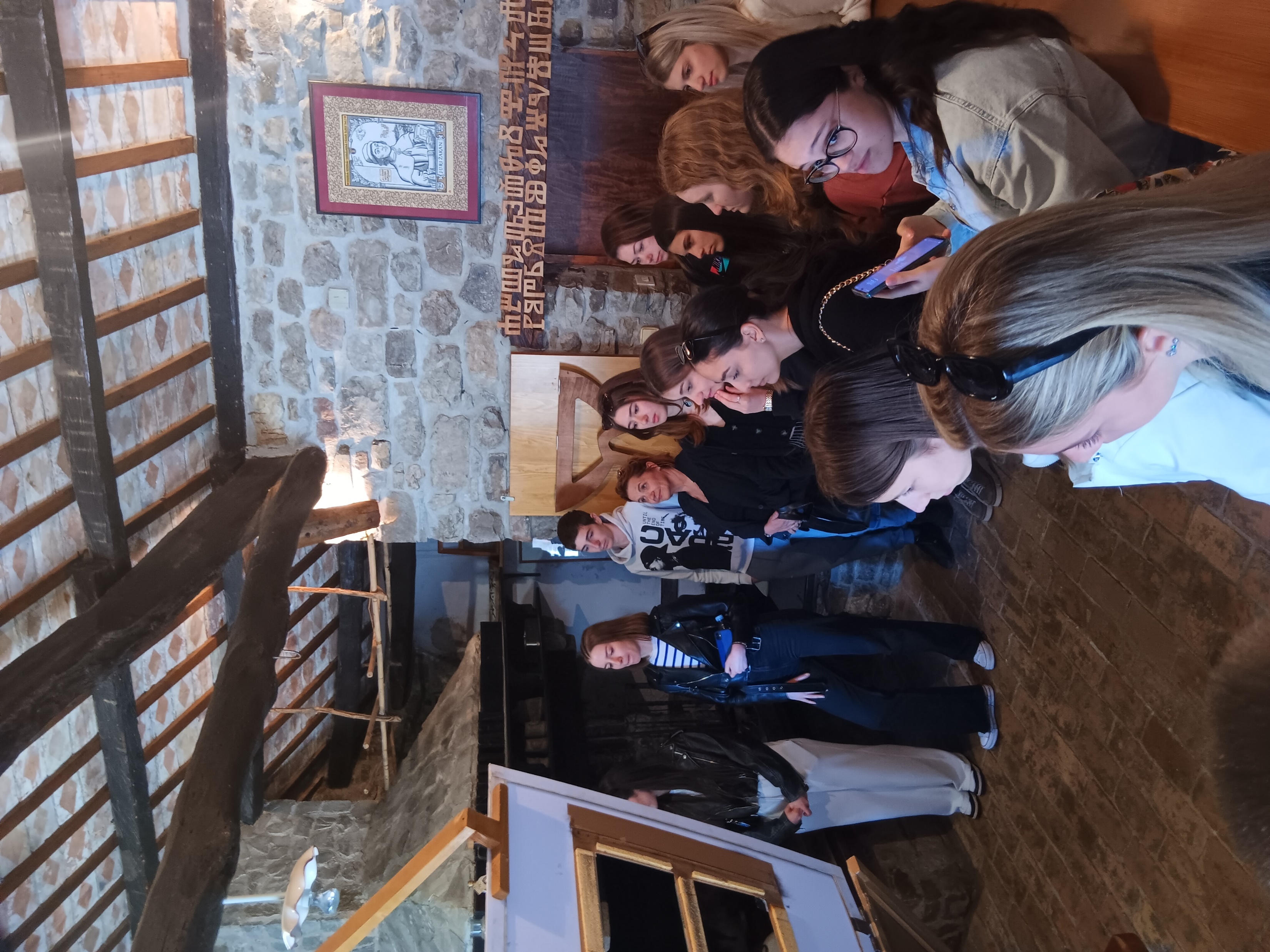 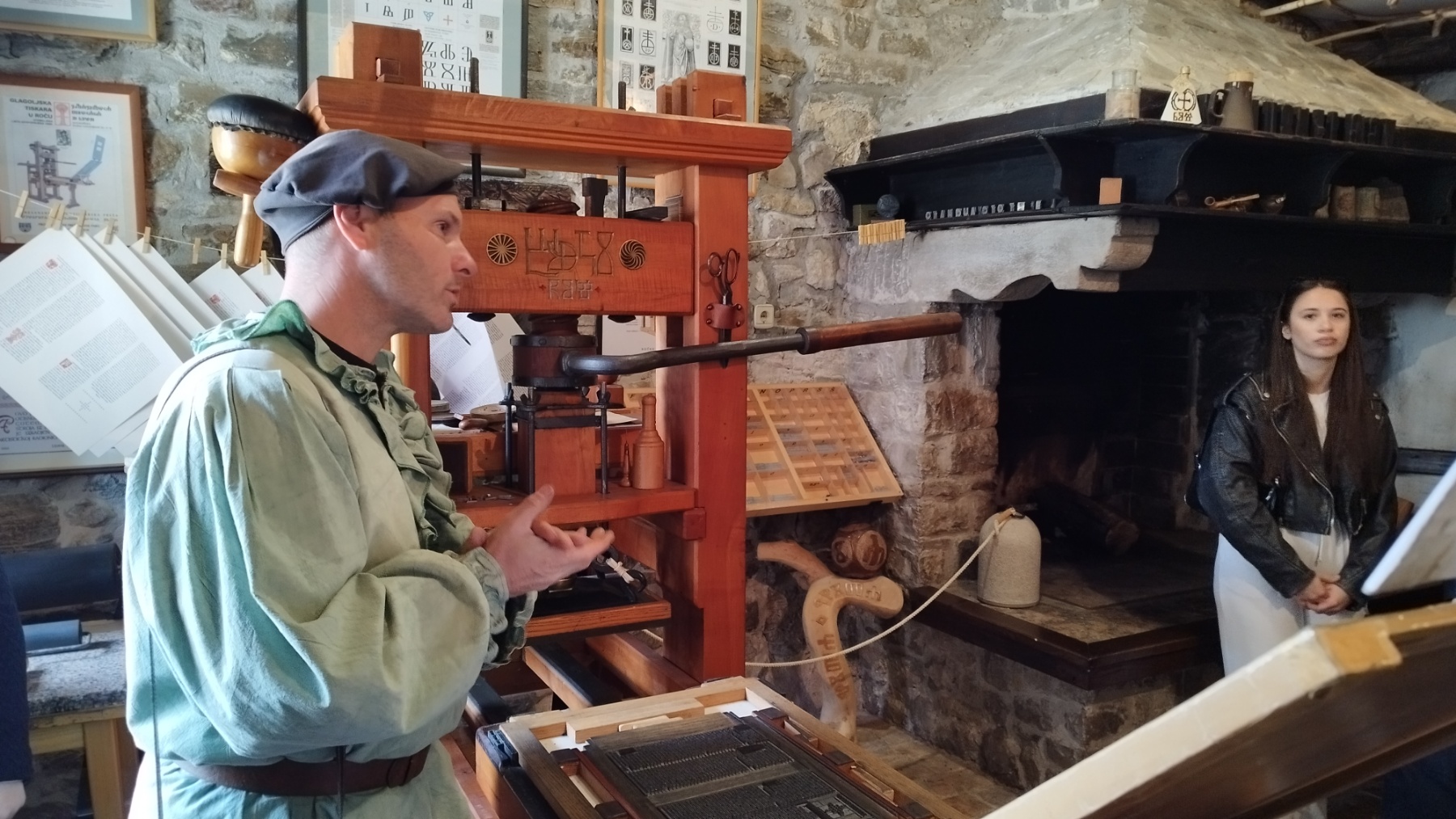 Bili smo i na radionici izrade fresaka
Učenici oslikavaju fresku
Razgledavanje najmanjeg grada na svijetu - Huma
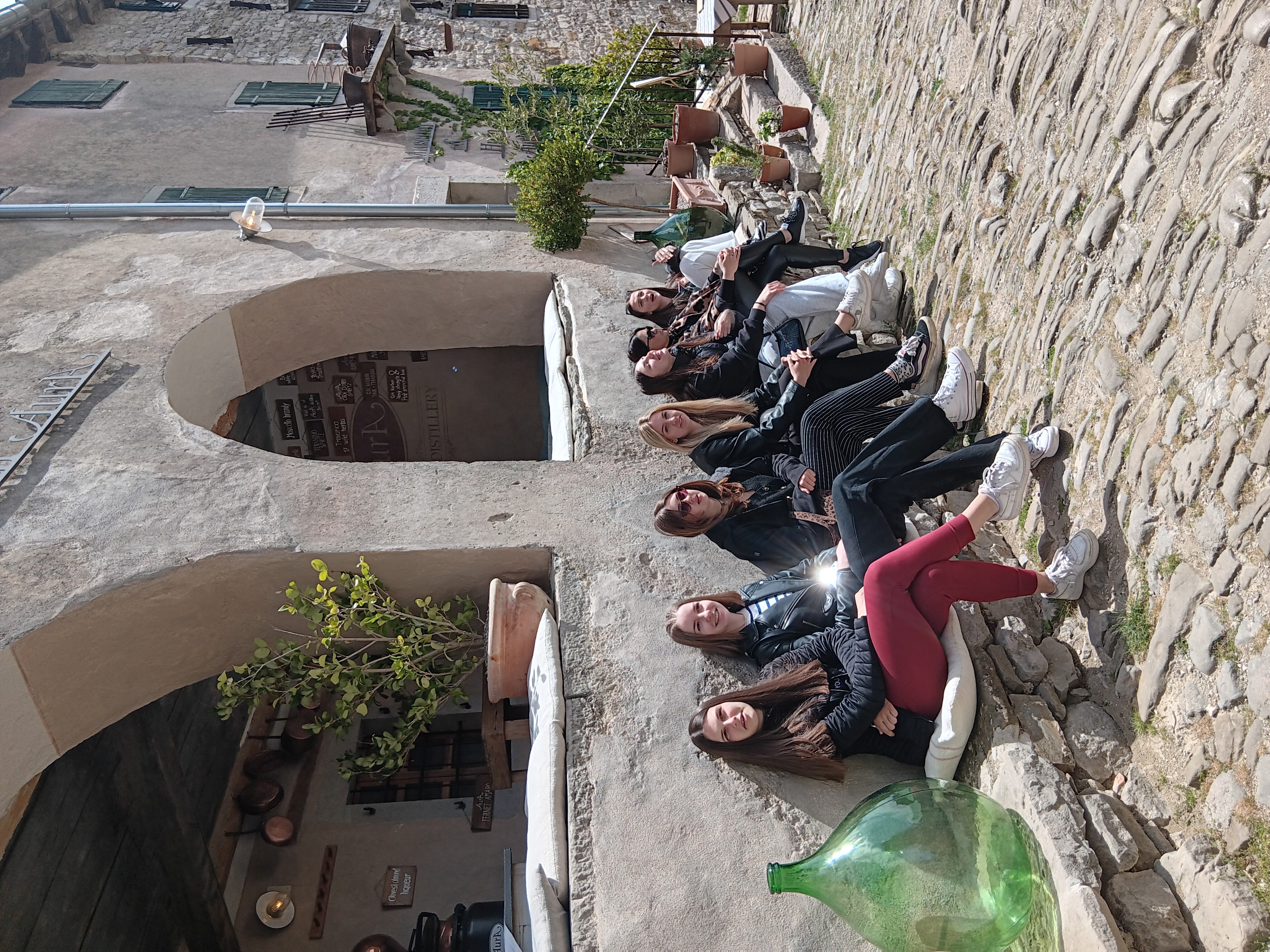 U ovogodišnjem projektu Zavičajne nastave ostvarili smo sve što smo planirali u našem programu. Lijepi pozdrav od 3d razreda Medicinske škole Pula i naših nastavnica voditeljica Kristine Ratajec i Betine Boban!